Status of CEPC Electro-magneticSeparator Bin ChenCEPC Day (Sep 22) 2021
Outline
Introduction
Prototype development of electrostatic separator 
Factory test
Installation and commissioning at IHEP
Prototype development of dipole magnet
Summery
Introduction
The Electro-magnetic Separator is a device consisting of perpendicular electric and magnetic fields. 
One set of Electro-magnetic Separators including 8 units, total 32 units will be need for CEPC.
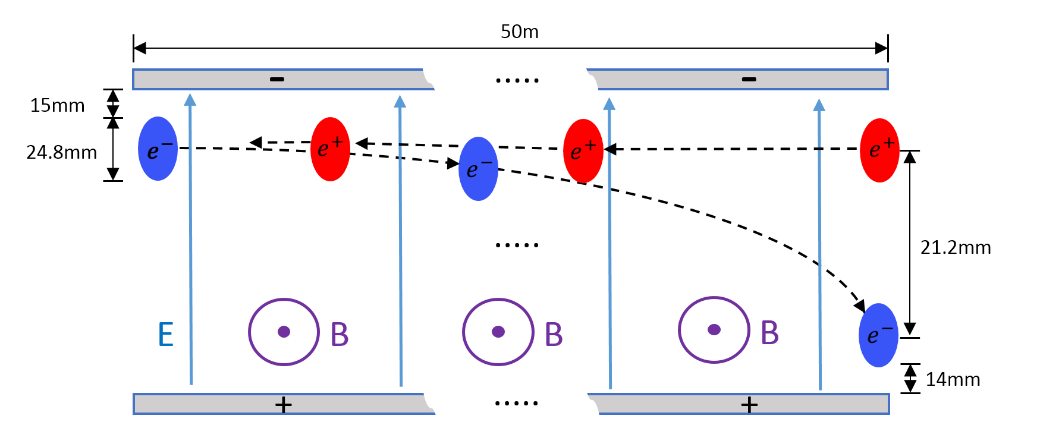 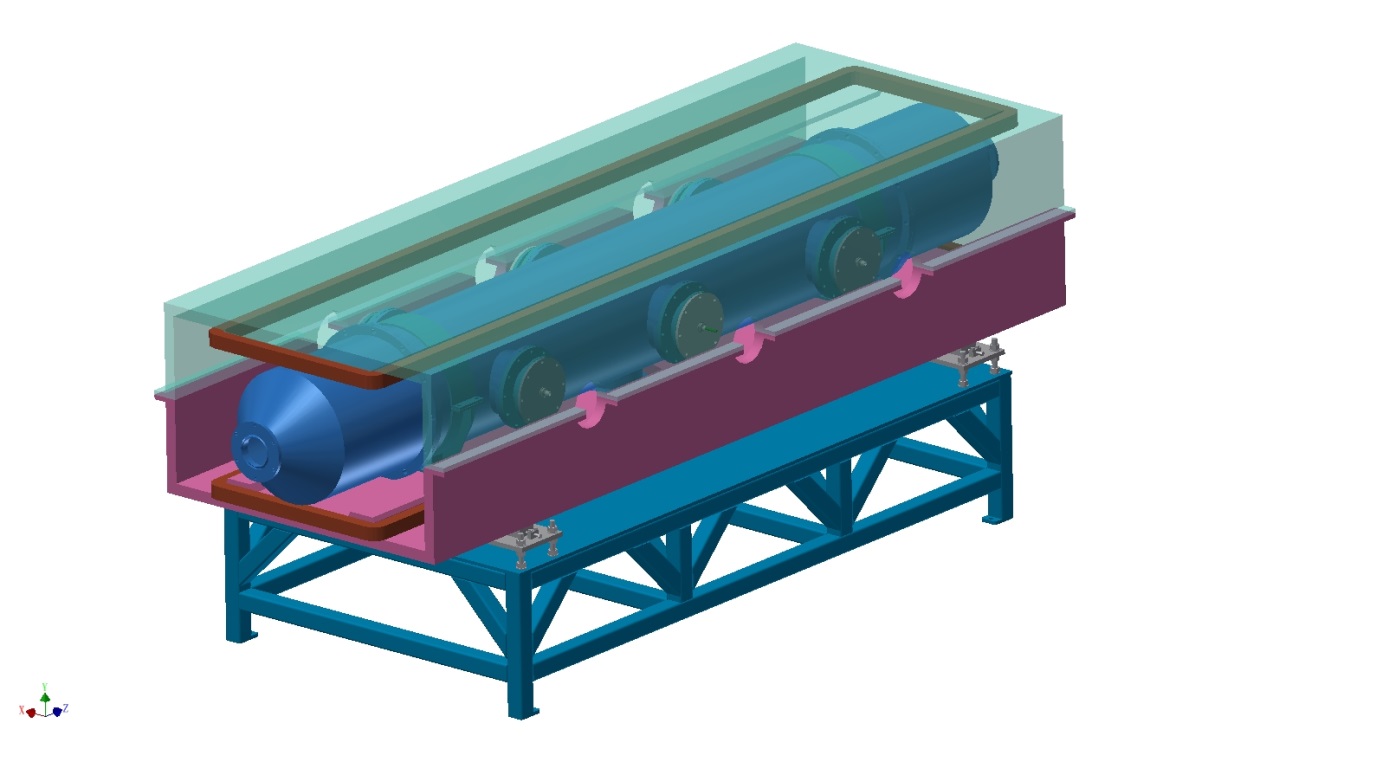 Schematic of  Electrostatic-Magnetic Deflector
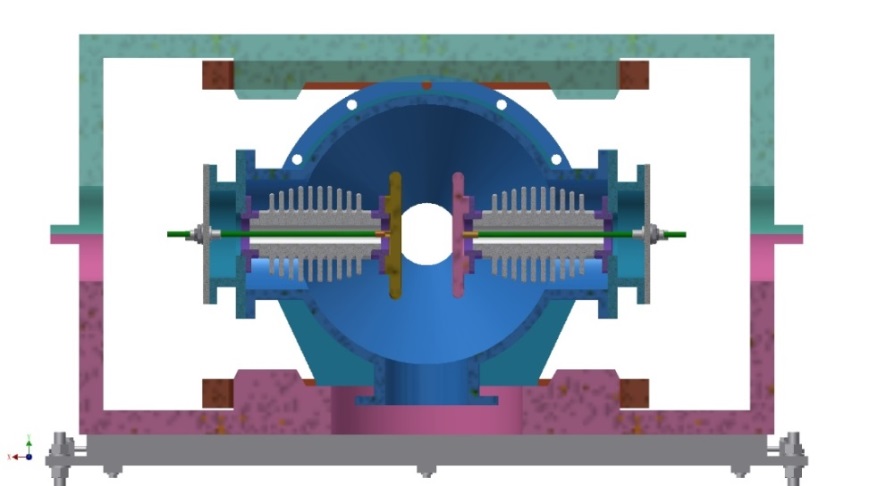 metal-ceramic support
high voltage feedthrough
UHV tank
Magnet
Support
structure drawing of Electro-magnetic Separator
coil
electrode
Prototype development of electrostatic separator
A separator unit including: 1. Vacuum chamber (5 straight through chambers, 2 cone tubes and 2 pump chambers); 2. a pair of electrodes; 3. 2 ground electrodes; 4. 4 groups of insulation metal-ceramic support; 5. 4 groups of high voltage feedthrough; 6. 2 sets of vacuum system (including ion pump, sublimation pump and gauge); 7.  support platform.
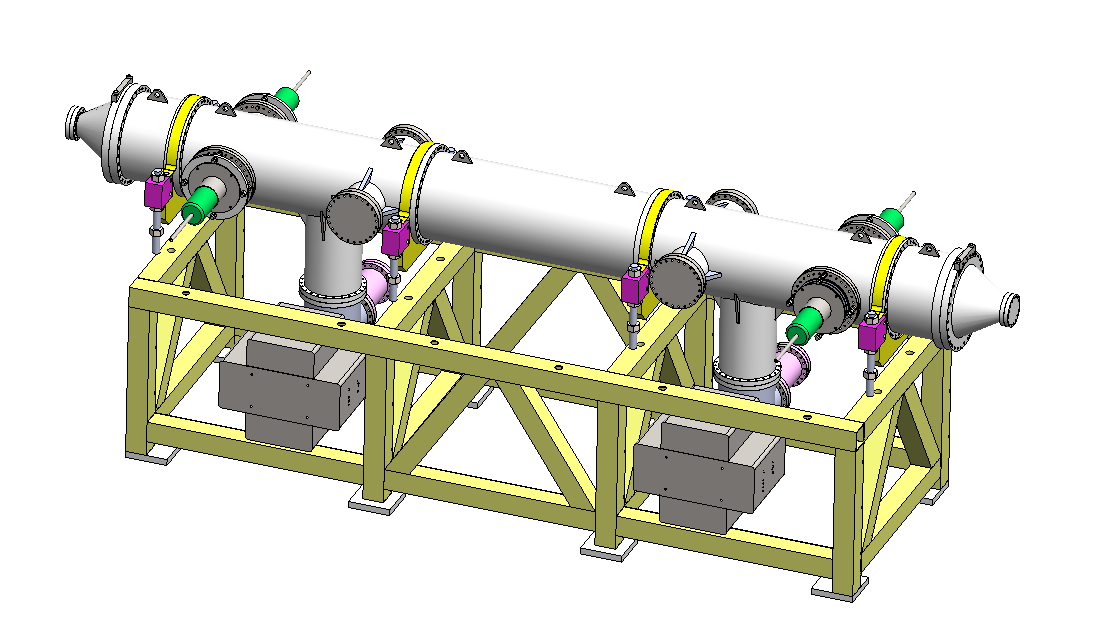 structure drawing of Electrostatic Separator
Prototype development of electrostatic separator
Factory test
Test platform












The test mainly includes: vacuum test, high voltage test, etc.
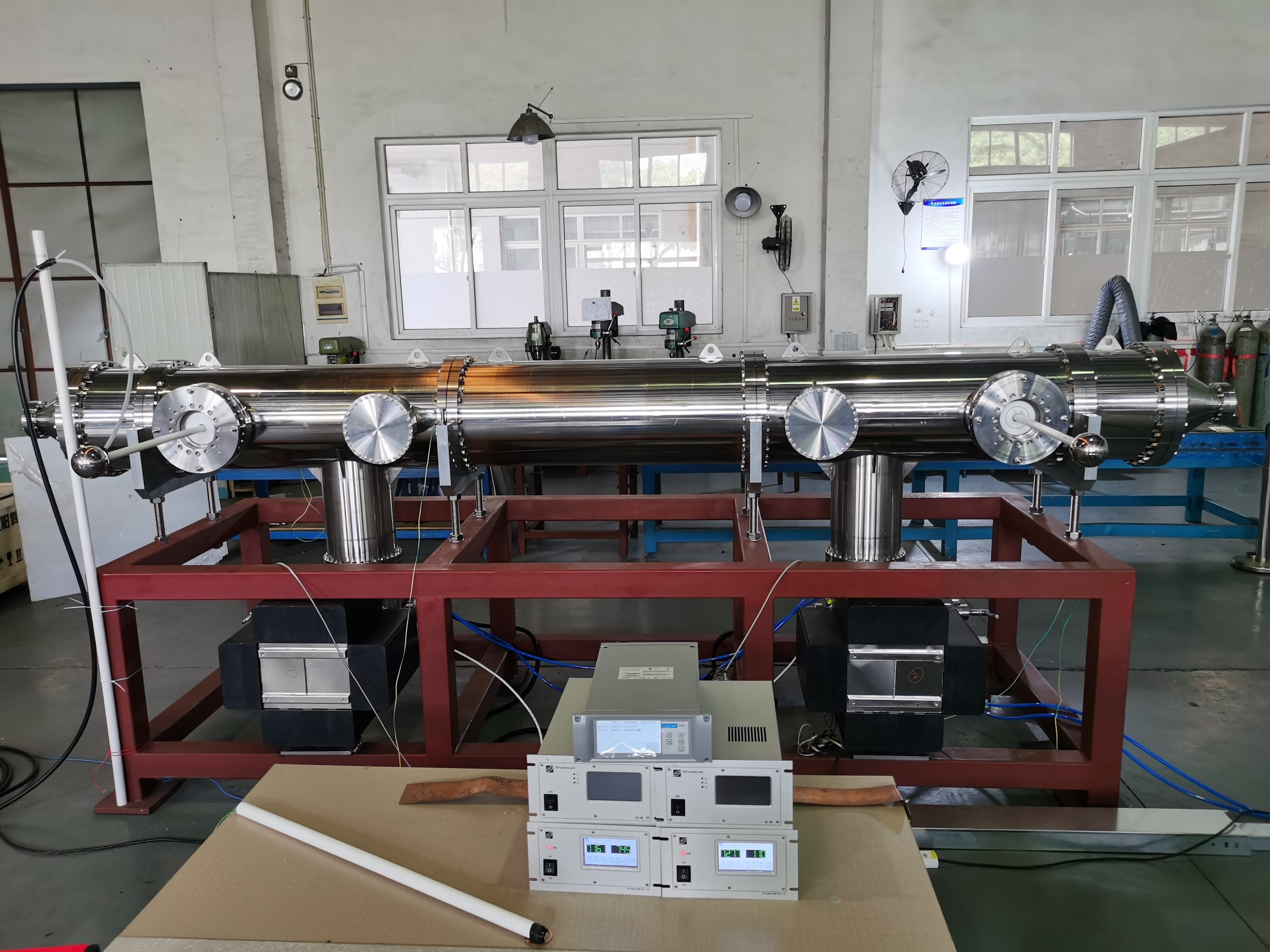 Prototype development of electrostatic separator
Factory test
Molecular pump unit for crude pumping.







Turn off the molecular pump unit and turn on the ion pump
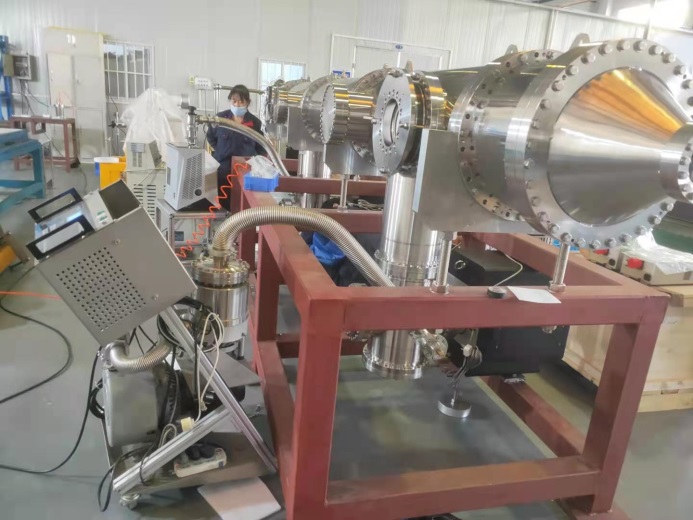 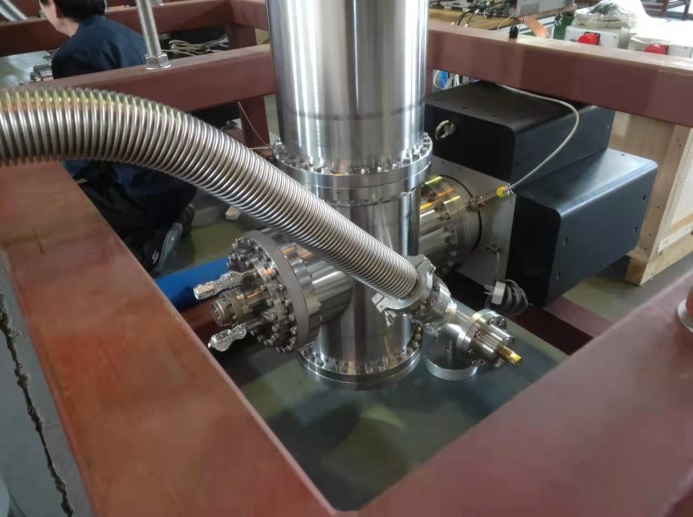 Prototype development of electrostatic separator
Factory test
System vacuum leak detection
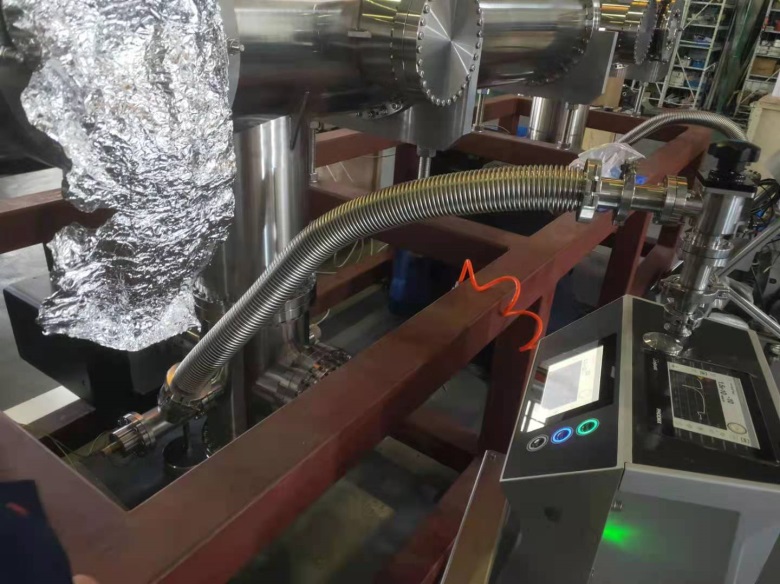 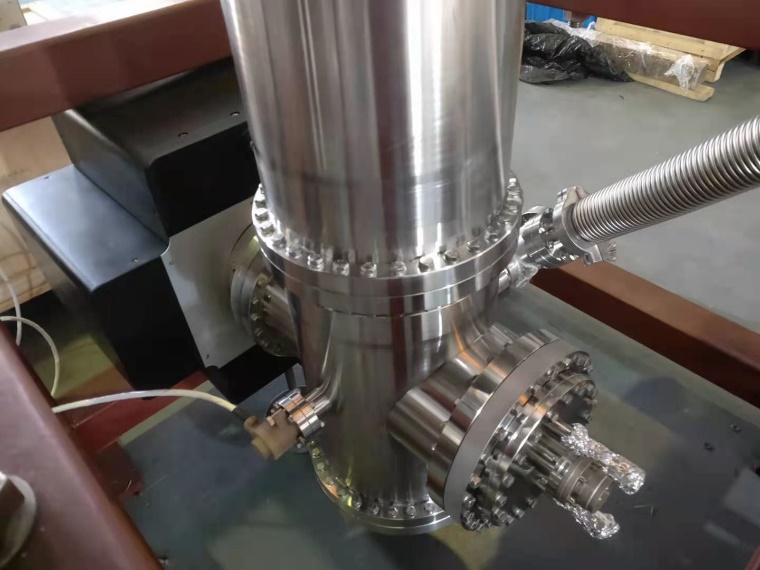 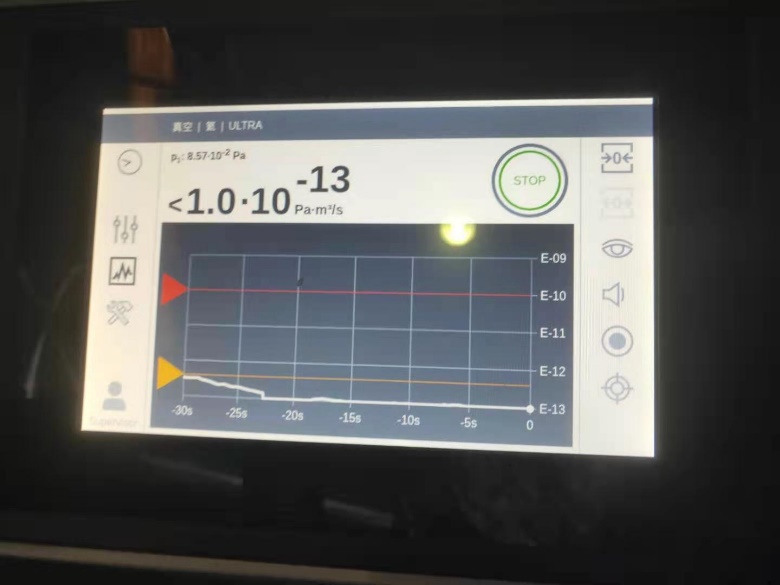 vacuum leakage rate ≤2×10-13Pa.m3/s
Prototype development of electrostatic separator
Factory test
The system was vacuum baked for a week (up to 150 ℃)
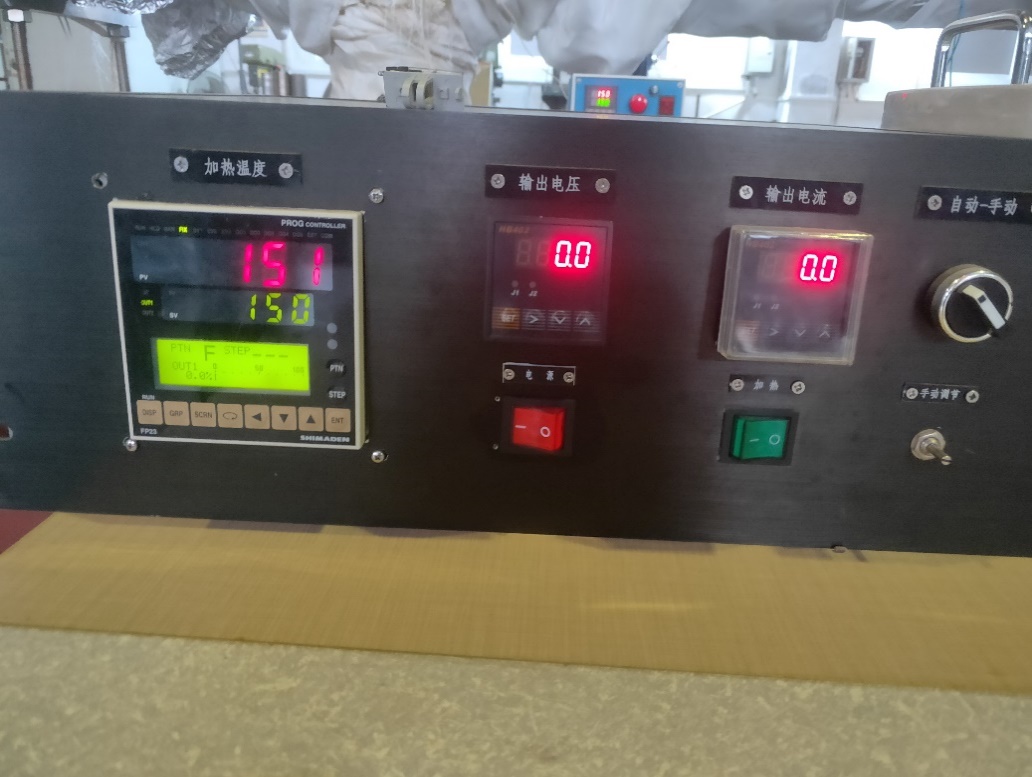 Prototype development of electrostatic separator
Factory test
The system was vacuumed after baking
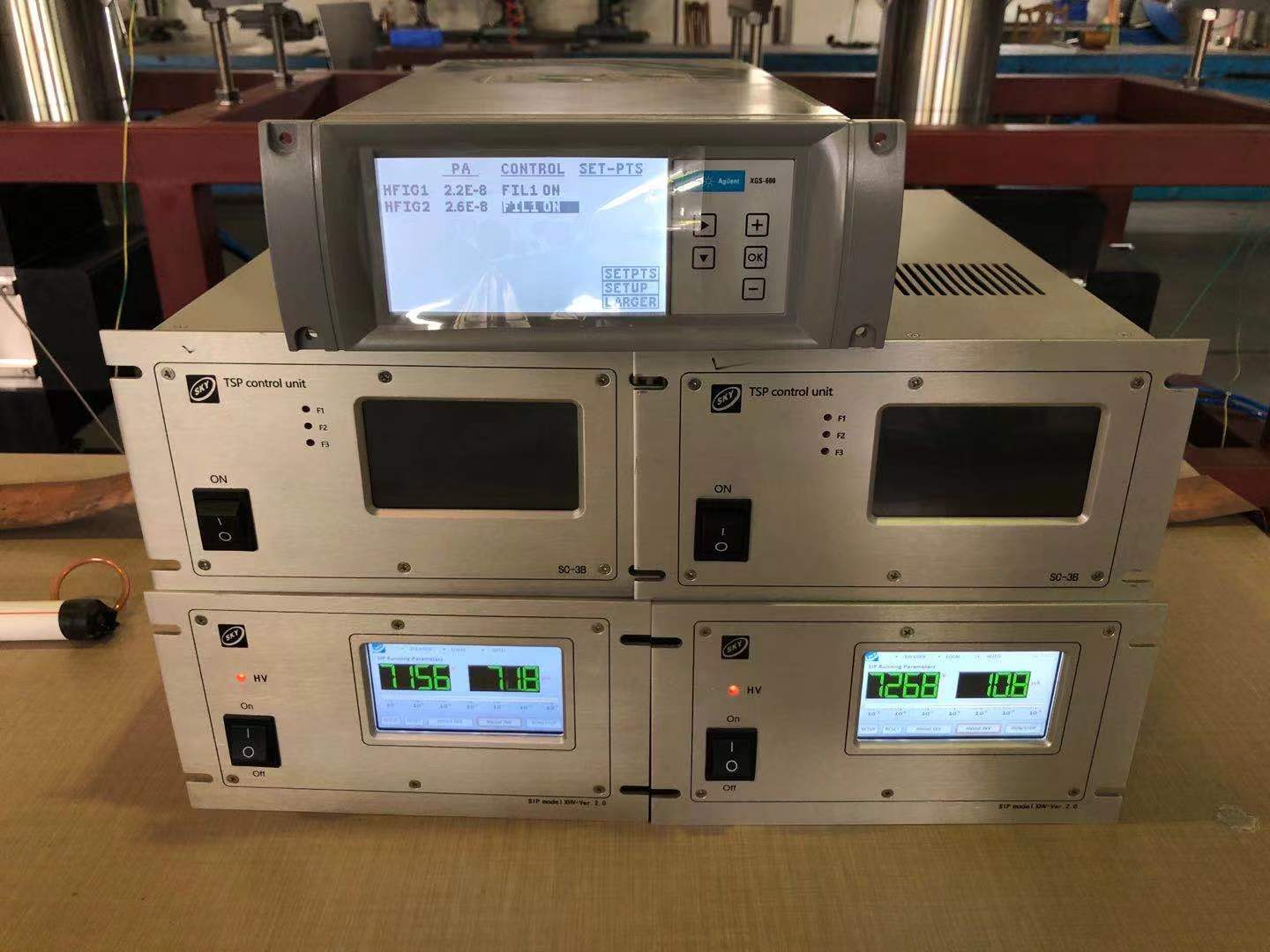 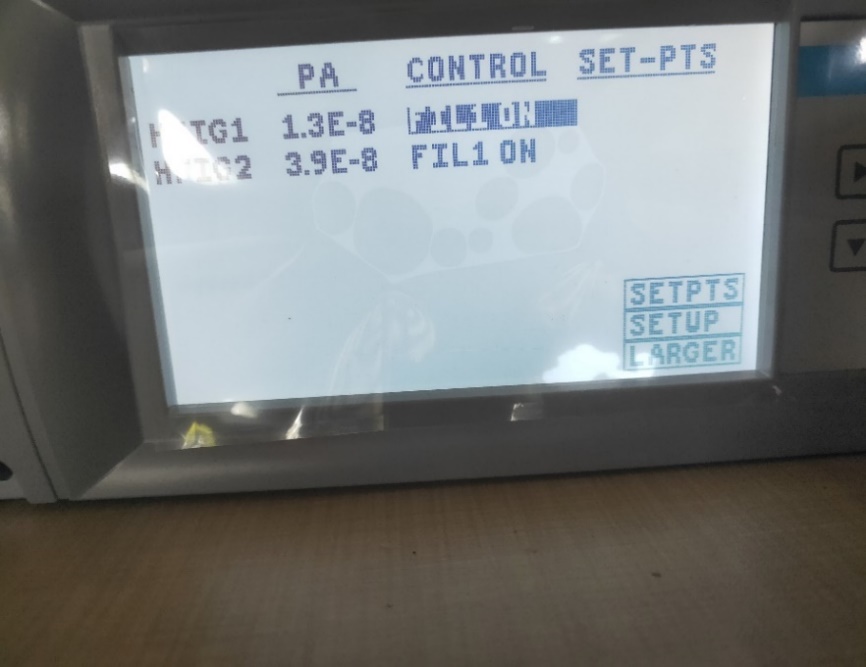 vacuum pressure: 1.3×10-8Pa (1.0×10-10Torr)
Prototype development of electrostatic separator
Factory test
High voltage test










1. The output high voltage of the power supply is connected to the feedthrough  through the cable, and the cavity is connected to the ground column end of the power supply through the copper wire, which connected to the earth.
2. Open the switch of high voltage power supply, gradually increase the voltage.
3. Observe the change of vacuum degree during the process of increasing the voltage.
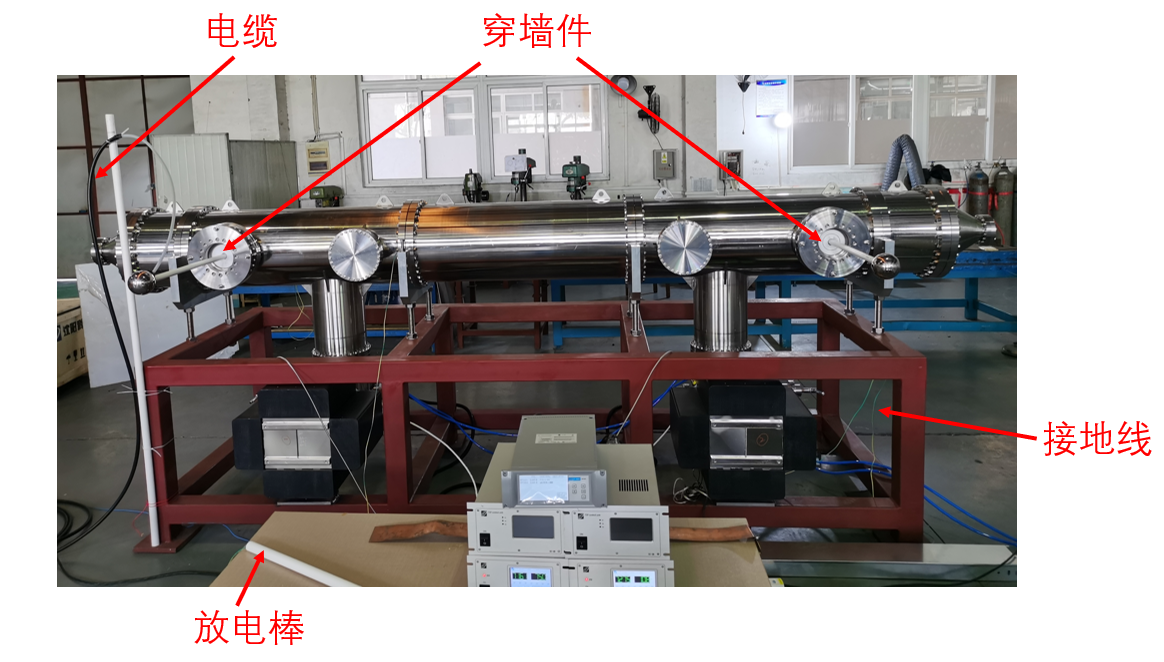 Prototype development of electrostatic separator
Factory test
High voltage test









When the negative power supply voltage increased                                             to 108 kV, the power supply fails due to the arc 
      occurred at the air side of feedthrough
After replacing the positive polarity power supply, the aging process continued. When it increased to 95 kV, the discharge was serious.
After the vacuum was better, continued to add high voltage, and when it increased to 97 kV, the high voltage cable discharge in the air.
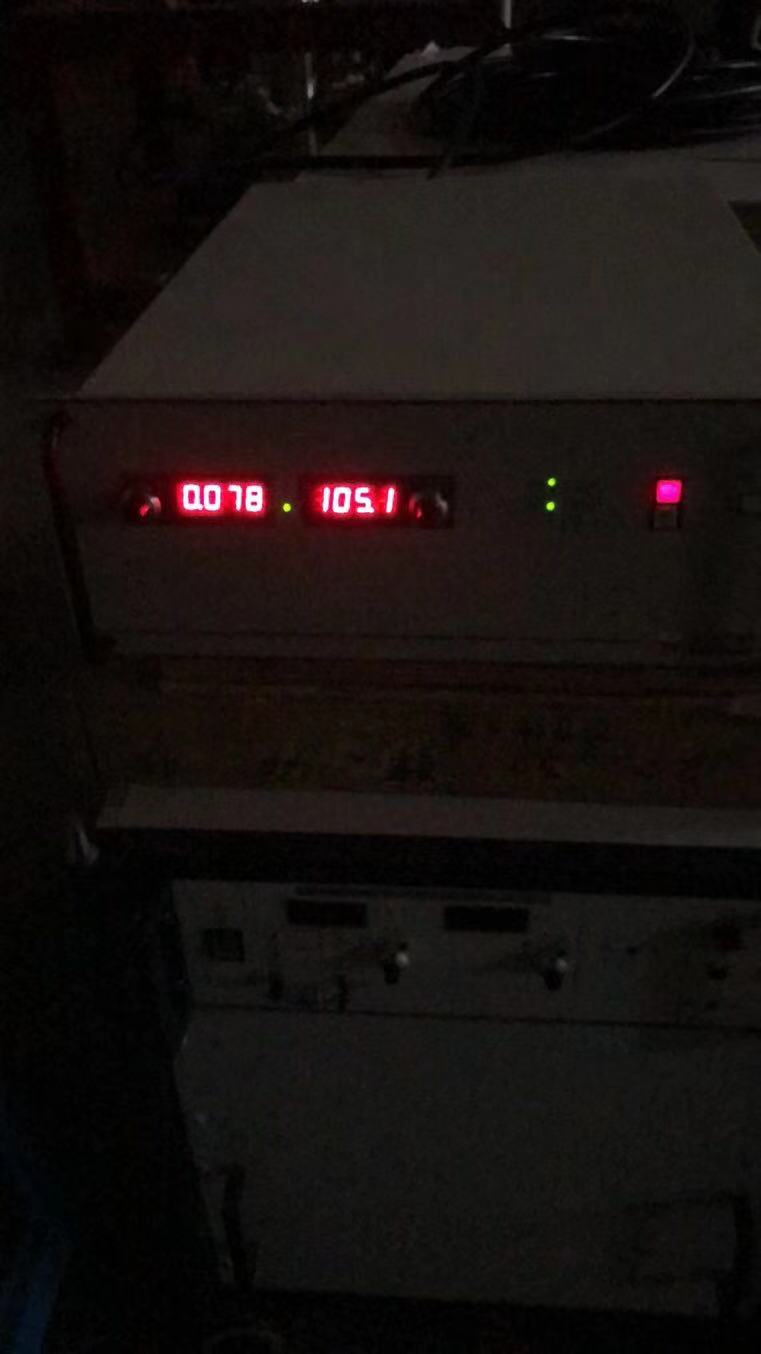 Prototype development of electrostatic separator
Factory test
Reason:  1. The insulation performance decreases due to the high air humidity (70%) of the test site; 2. The ceramic surface is polluted during assembly, resulting in a decline in insulation performance.

Improvement scheme : 1. Carry out cleaning and sandblasting of ceramic parts;  2. carve annular groove on the outer surface of ceramic parts to increase the creepage distance; 2. Electrode probe is coated with insulation bushing and sealed to block the creepage path on the air side of the HV feedthrough.
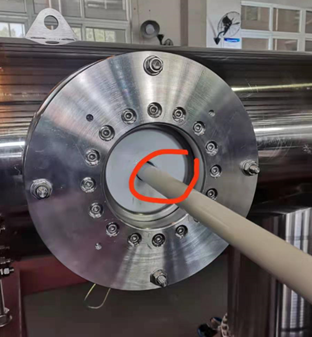 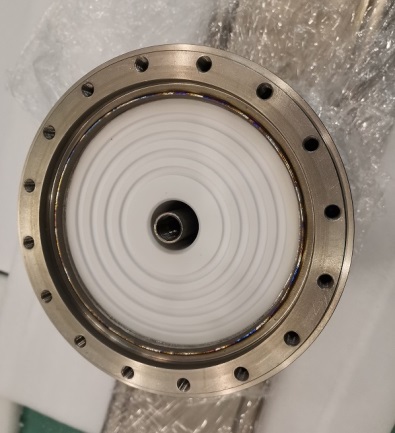 改进方案
Prototype development of electrostatic separator
Factory test results
Prototype development of electrostatic separator
The separator arrived at the IHEP at the end of July 2021.
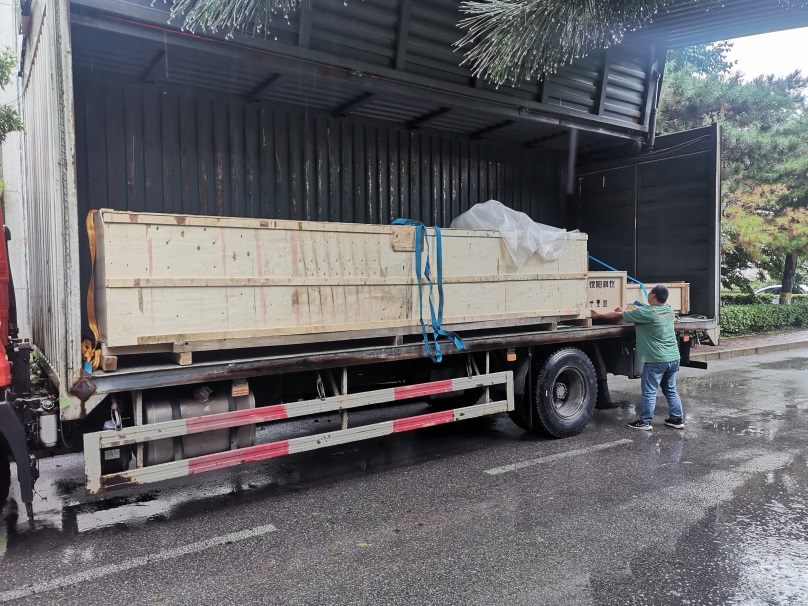 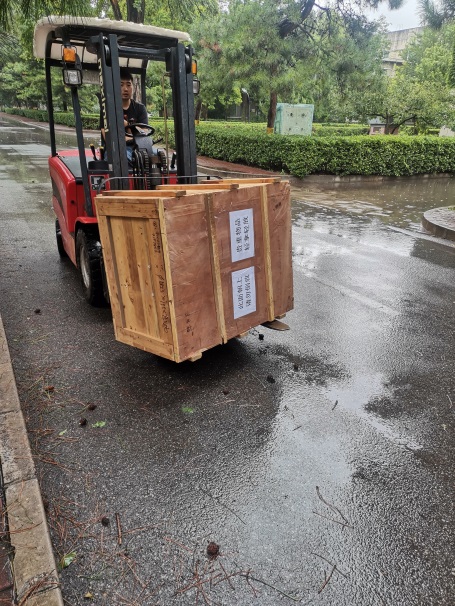 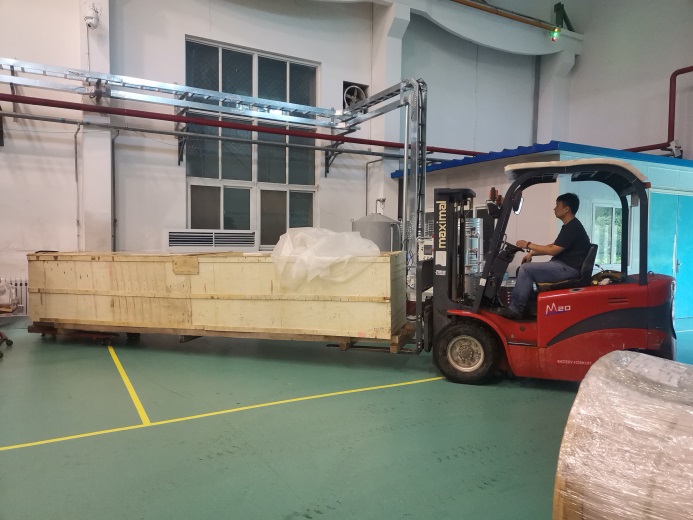 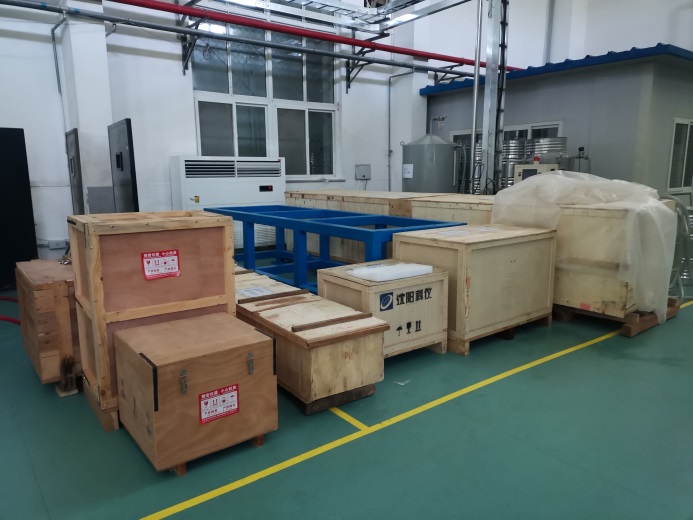 Prototype development of electrostatic separator
Install vacuum chamber and electrode plate vacuum leak detection.
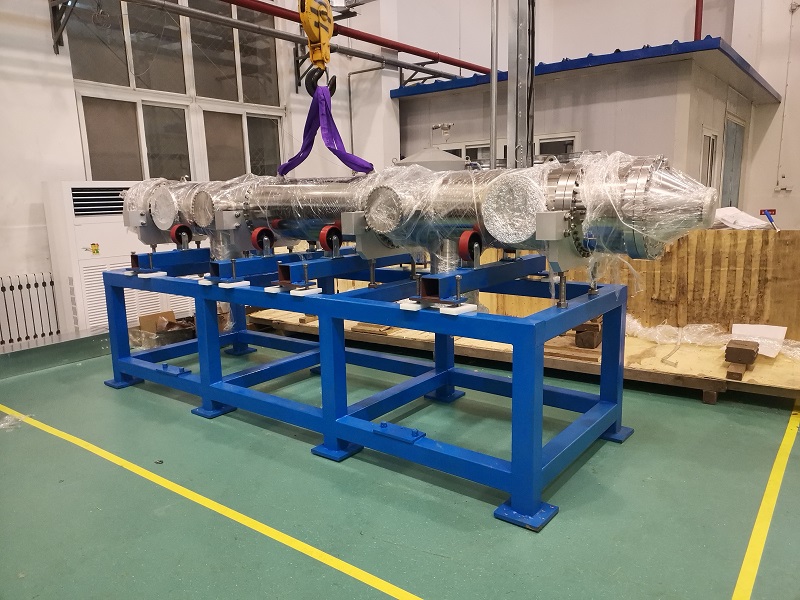 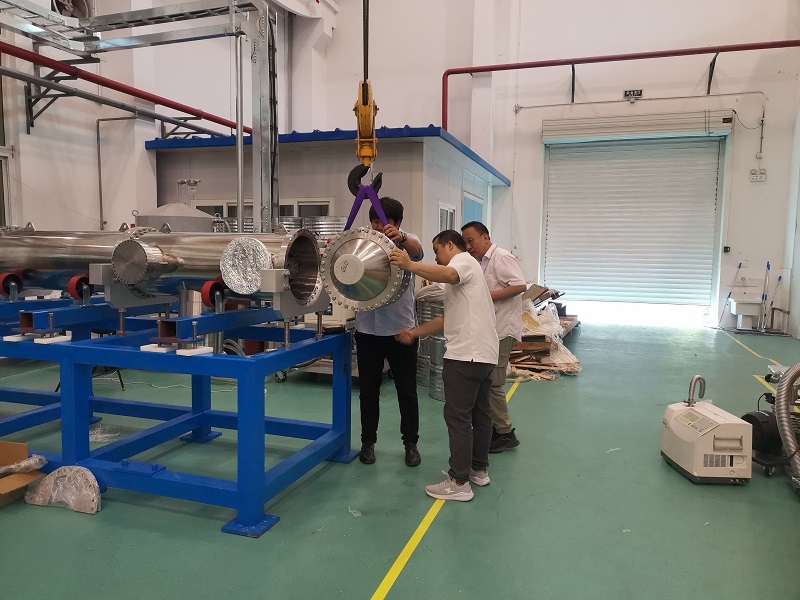 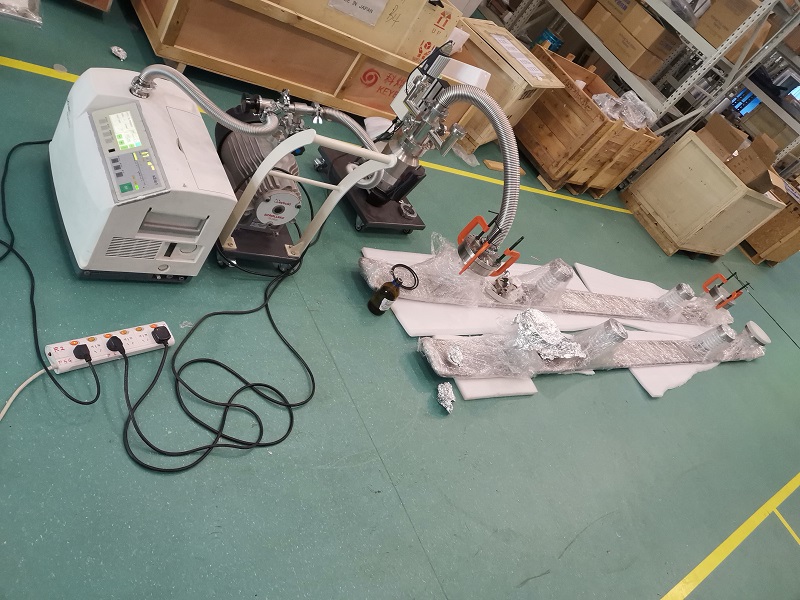 Prototype development of electrostatic separator
Installation of electrostatic separator.
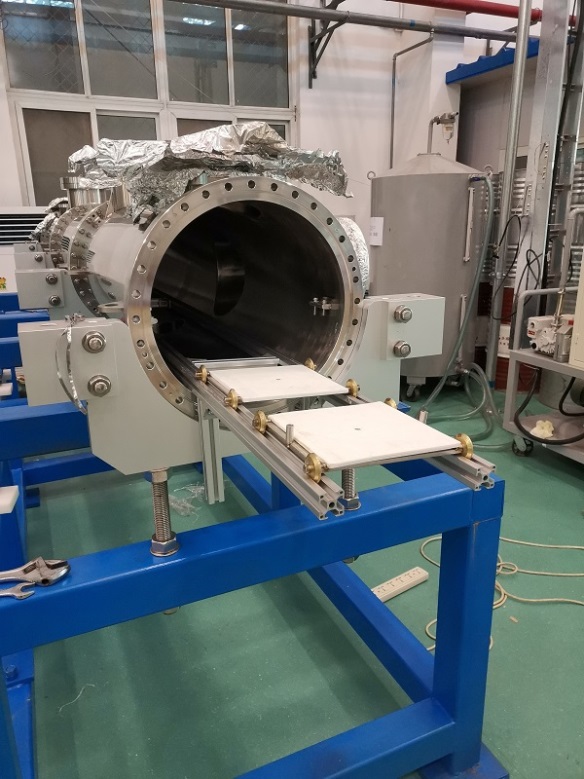 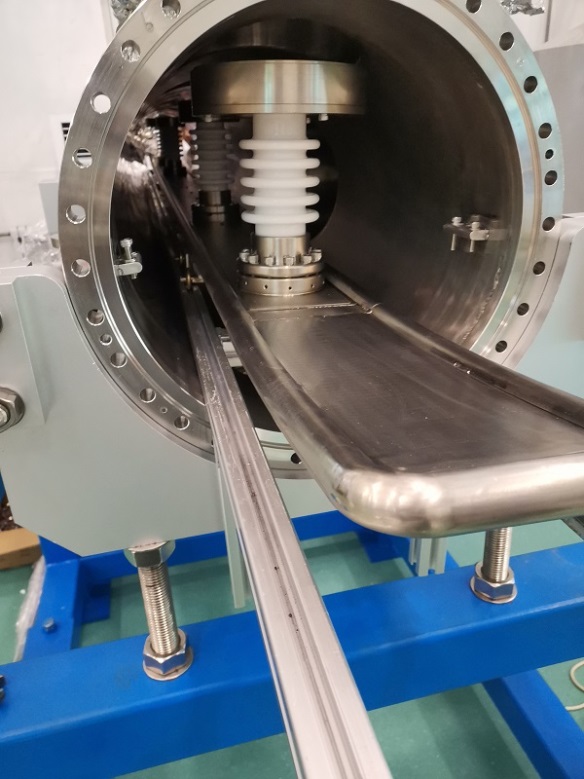 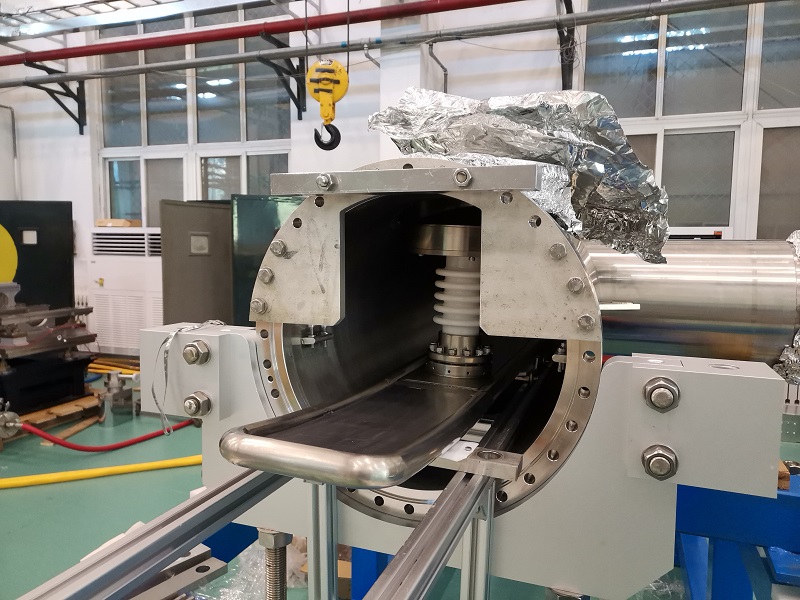 Prototype development of electrostatic separator
Installation of electrostatic separator.
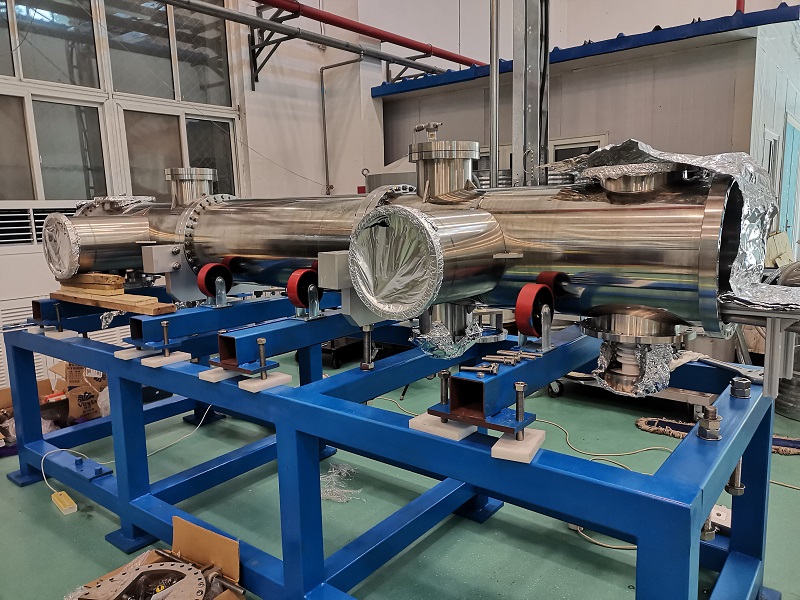 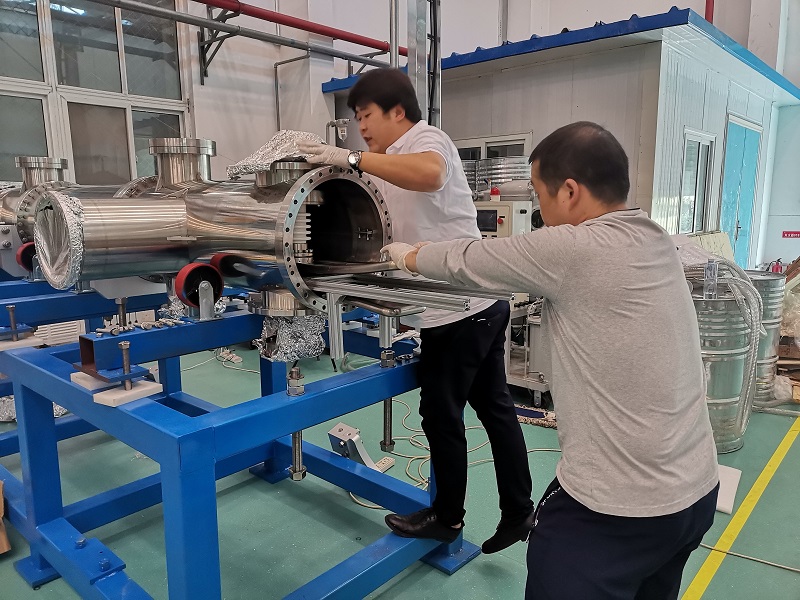 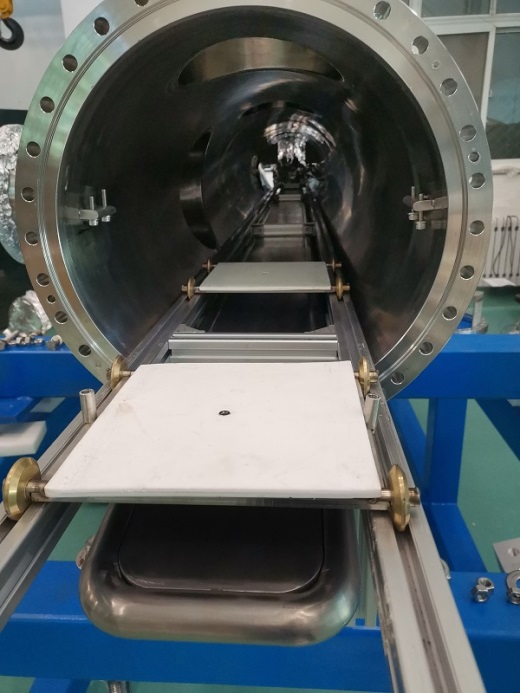 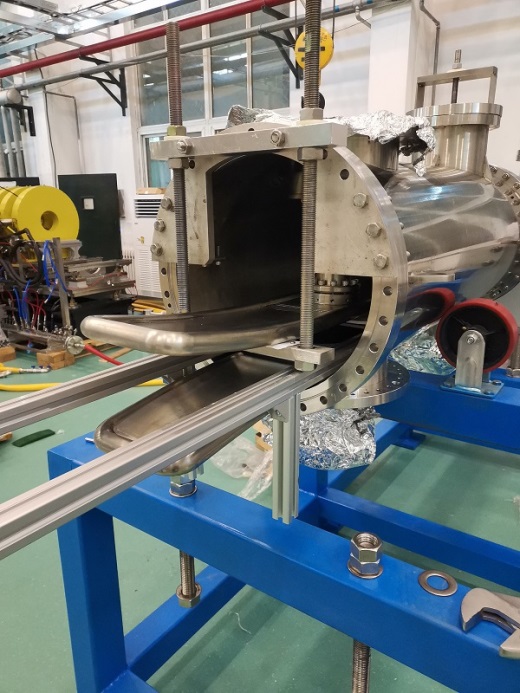 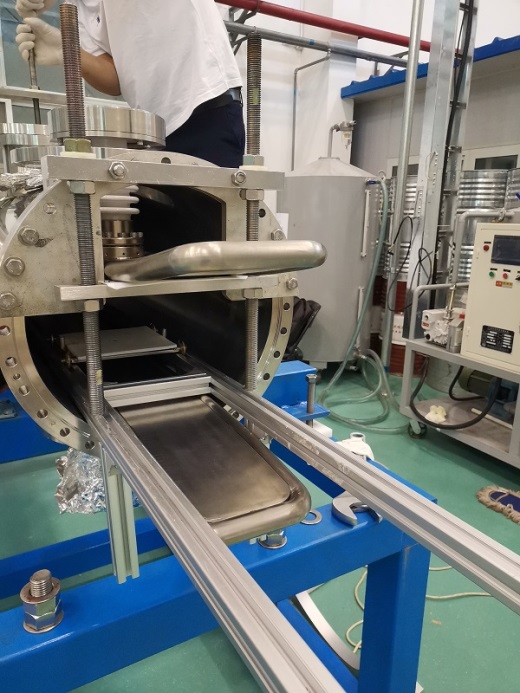 Prototype development of electrostatic separator
Installation of electrostatic separator.
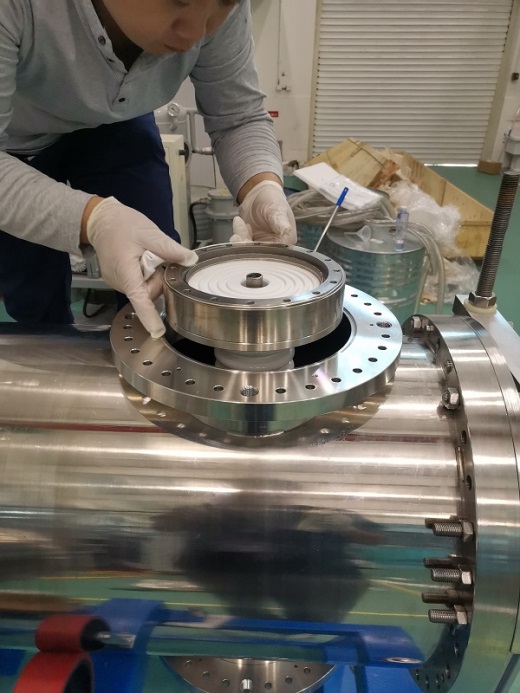 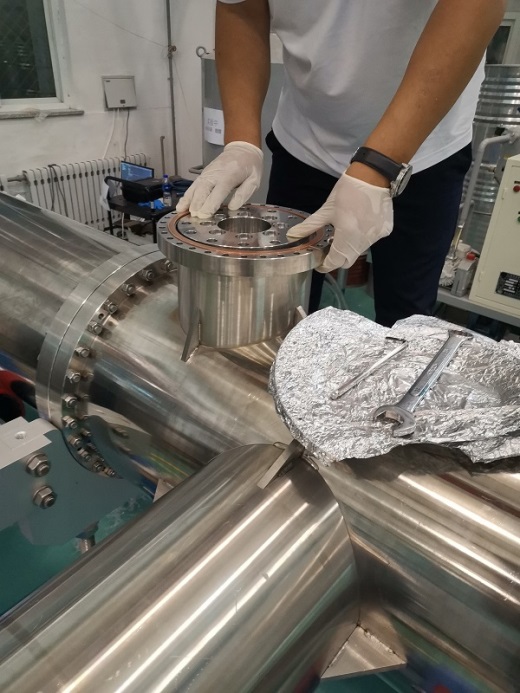 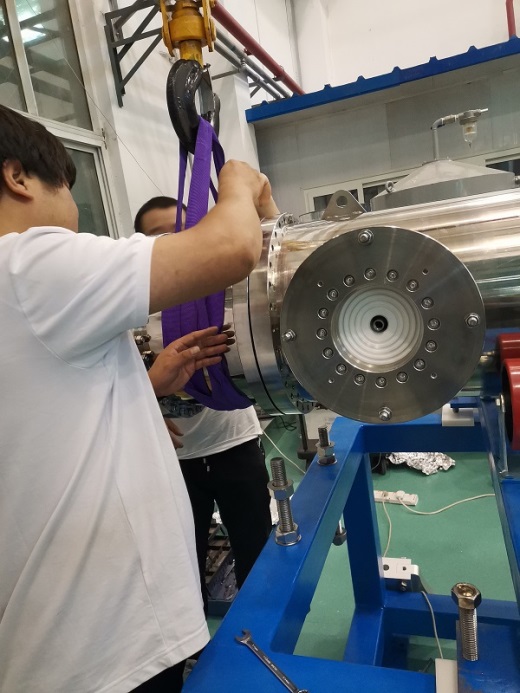 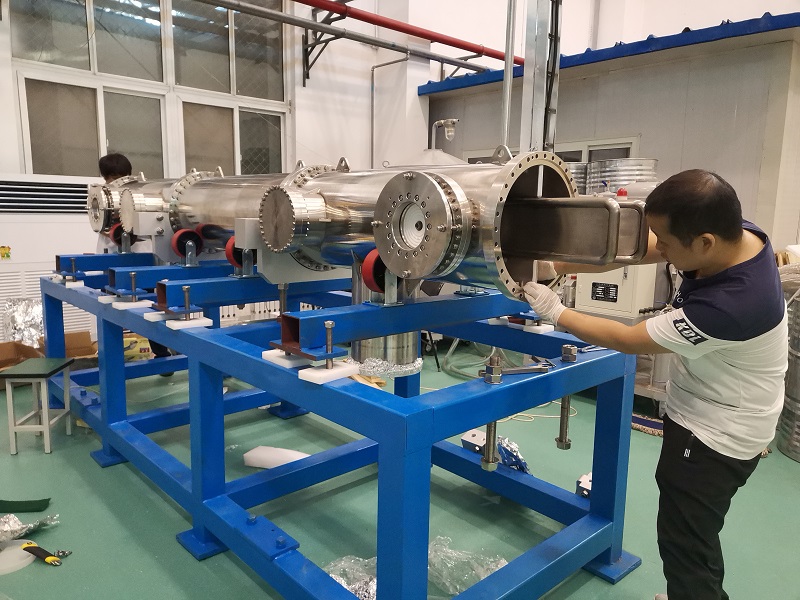 Prototype development of electrostatic separator
Installation of electrostatic separator.
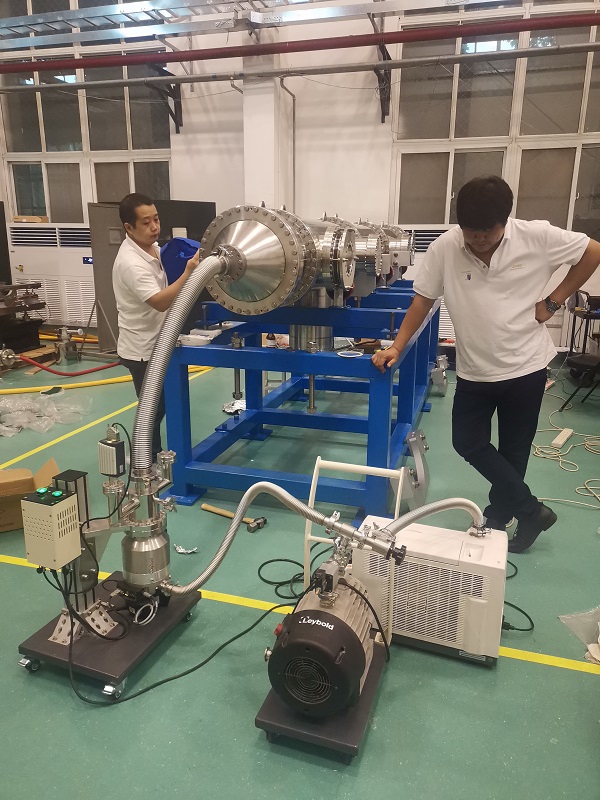 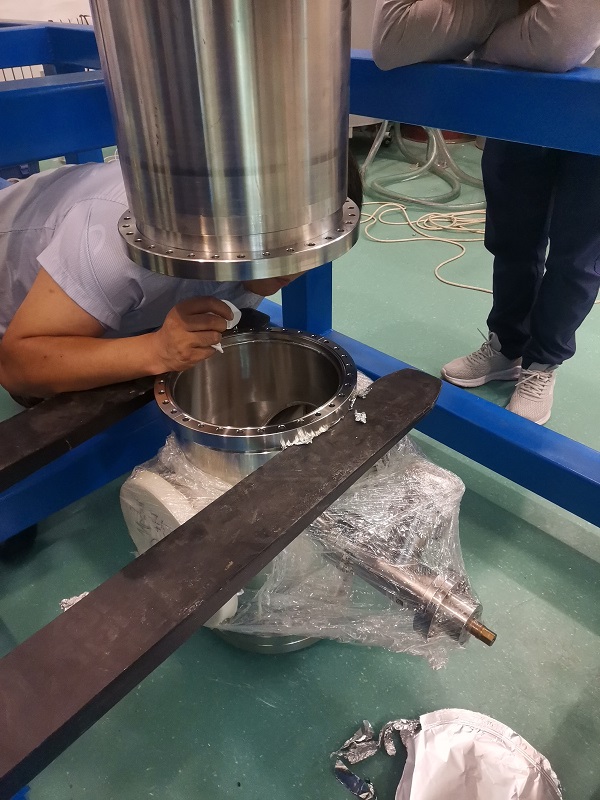 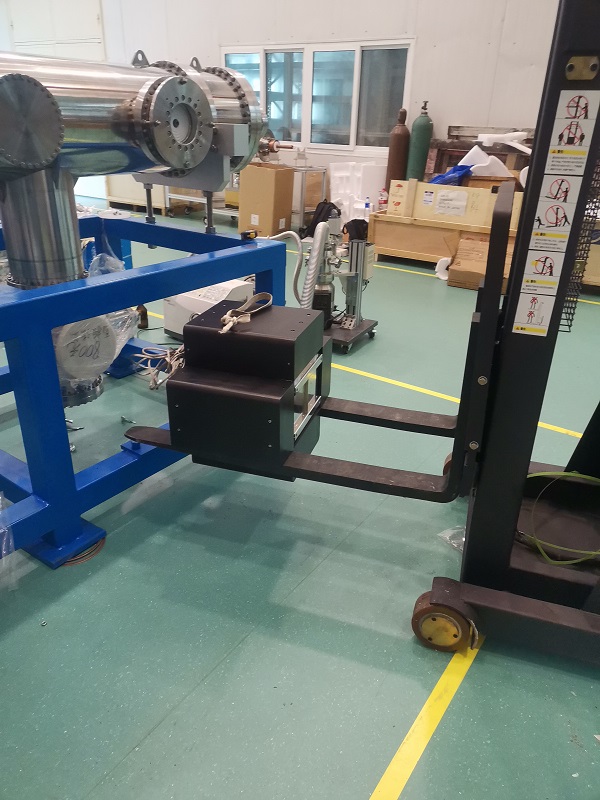 Prototype development of electrostatic separator
Molecular pump unit for crude pumping.
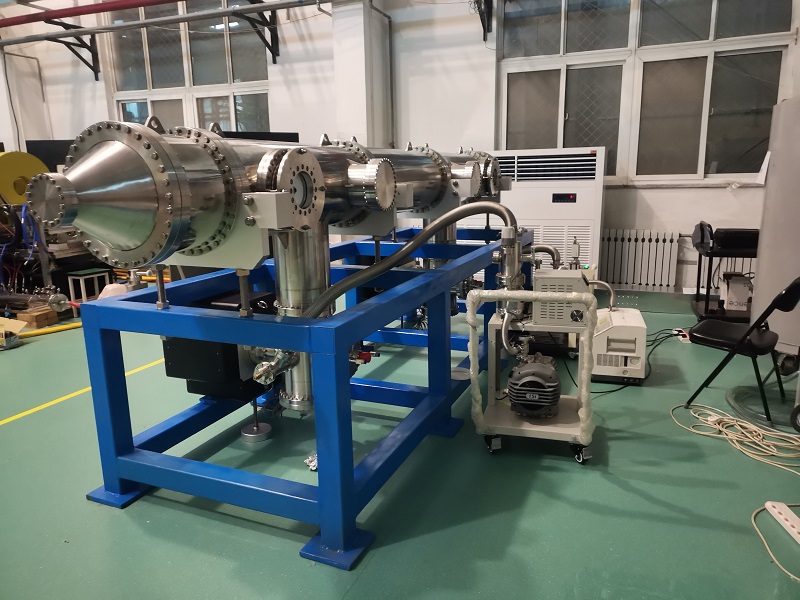 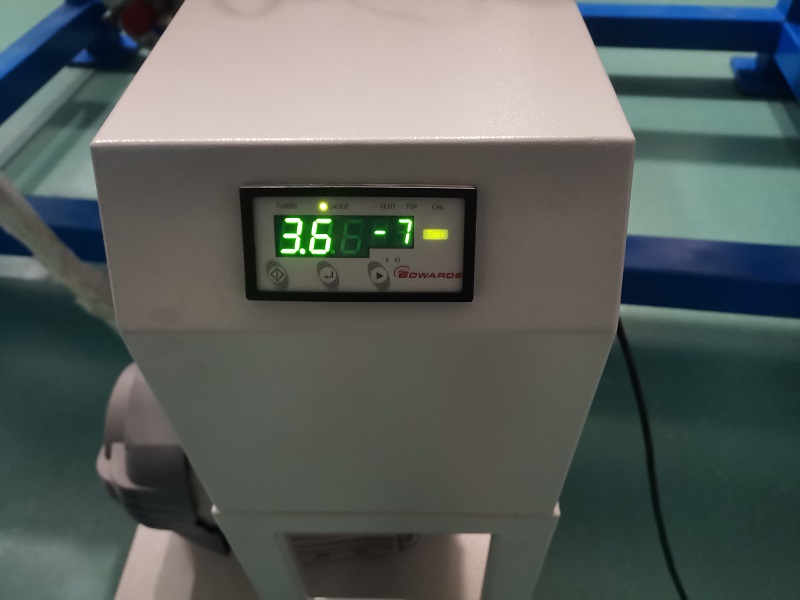 Prototype development of electrostatic separator
Vacuum baking.
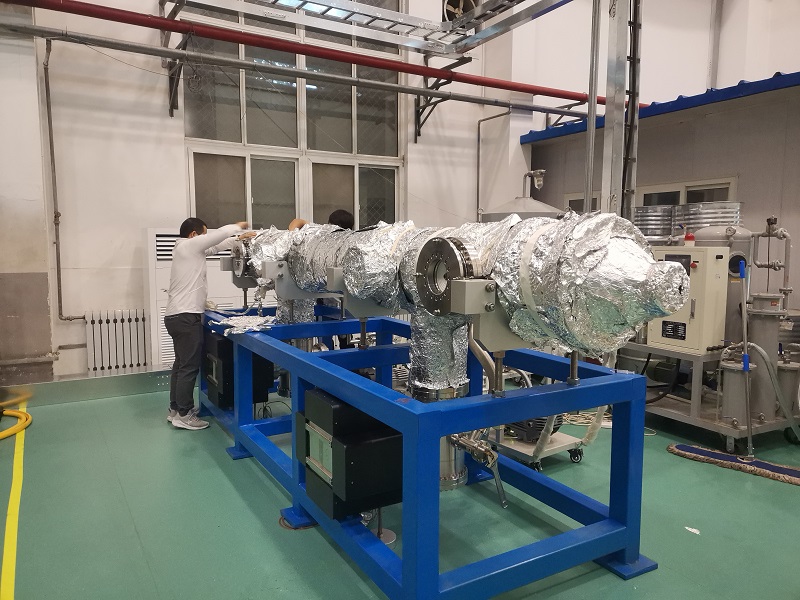 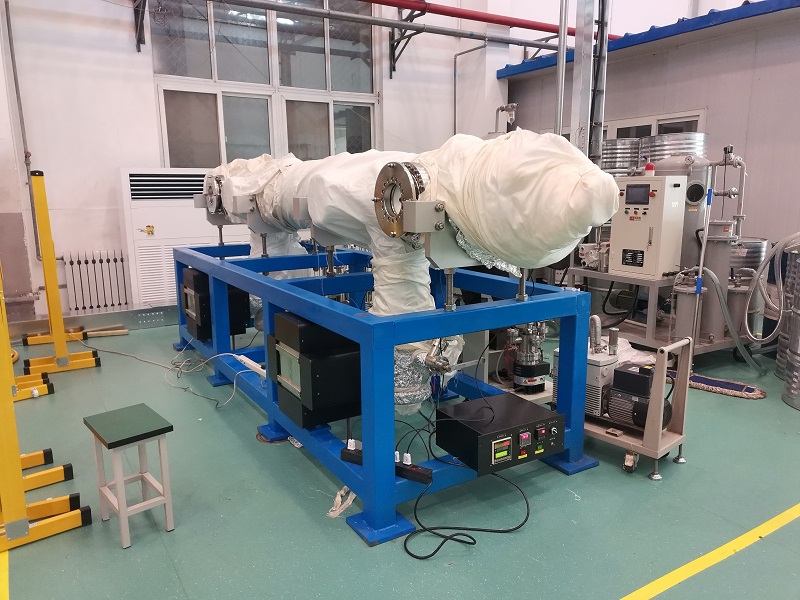 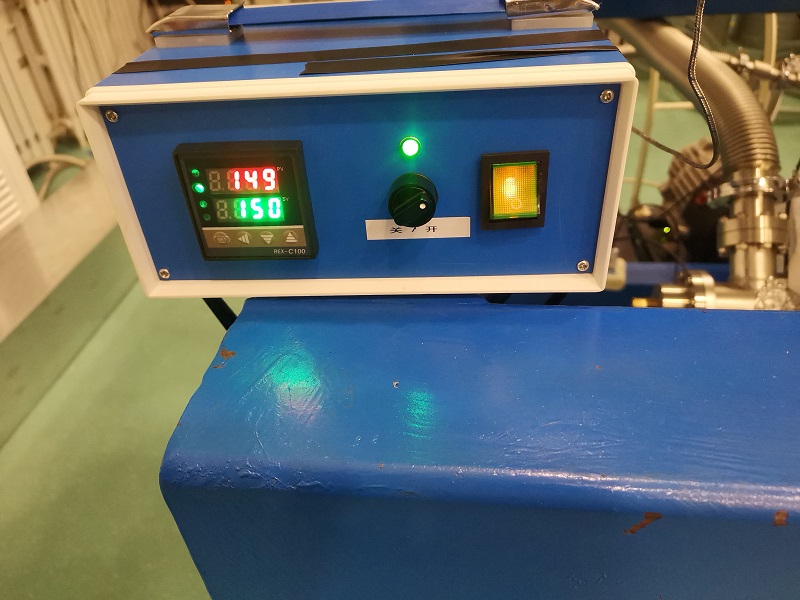 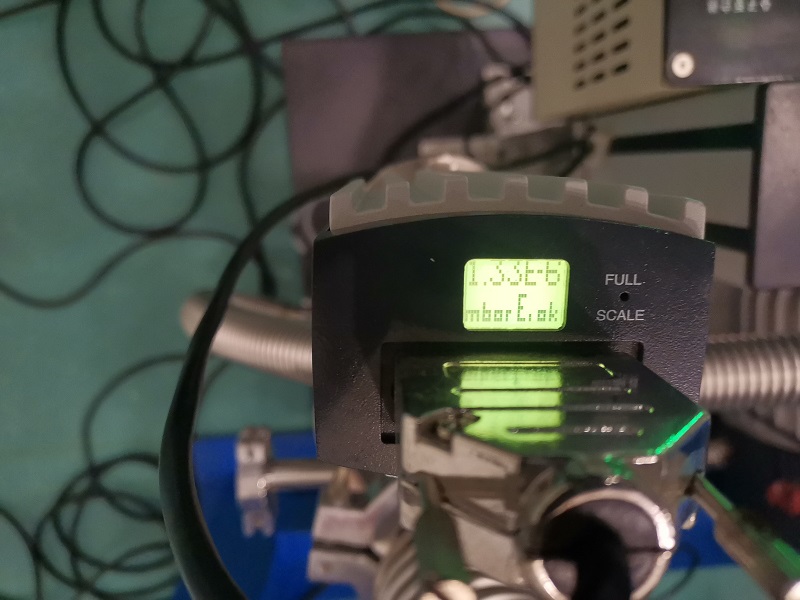 Design of dipole magnet
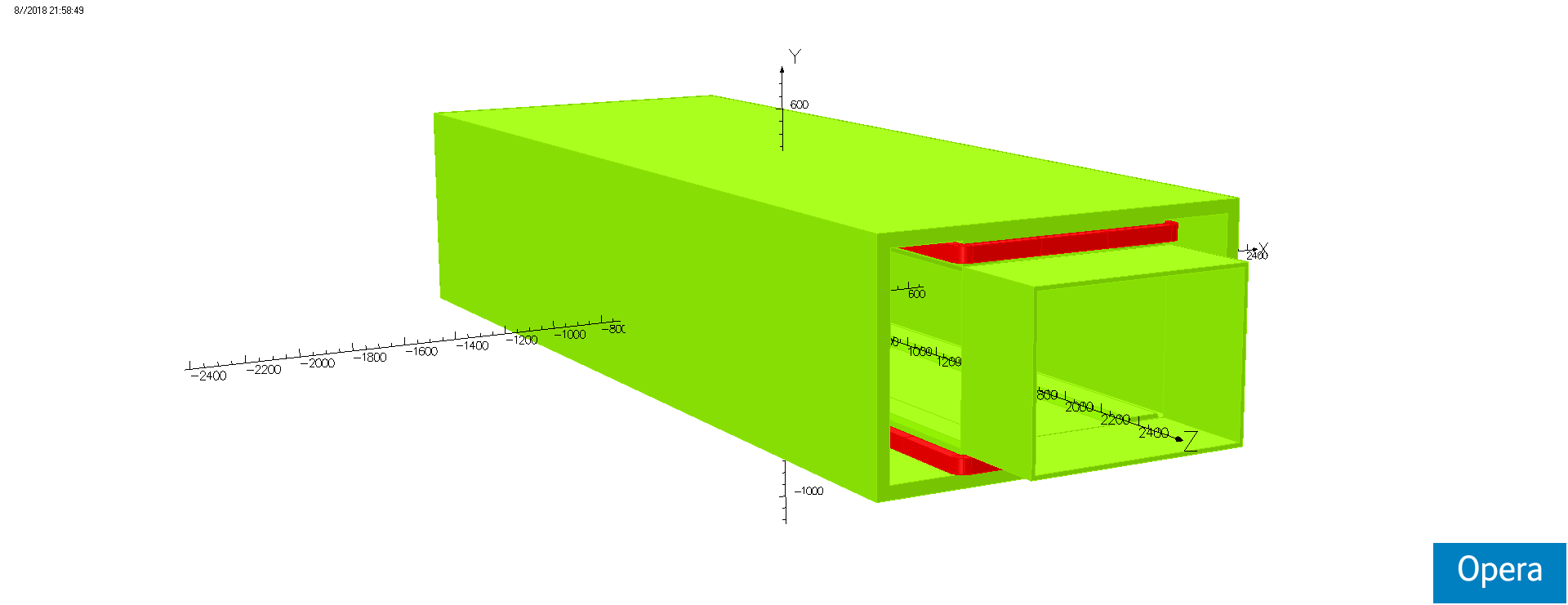 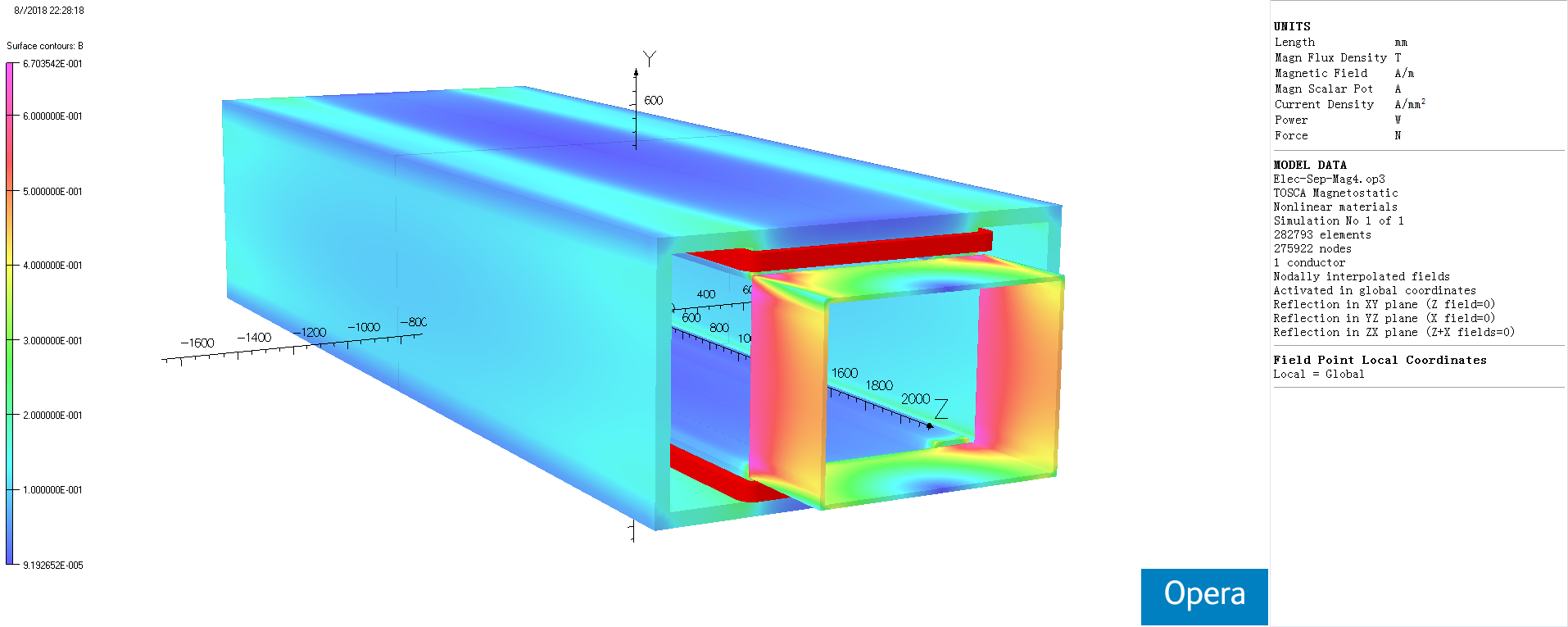 3D Model
Parameters of the magnet
Prototype development of dipole magnet
Completed the physical design of the magnet
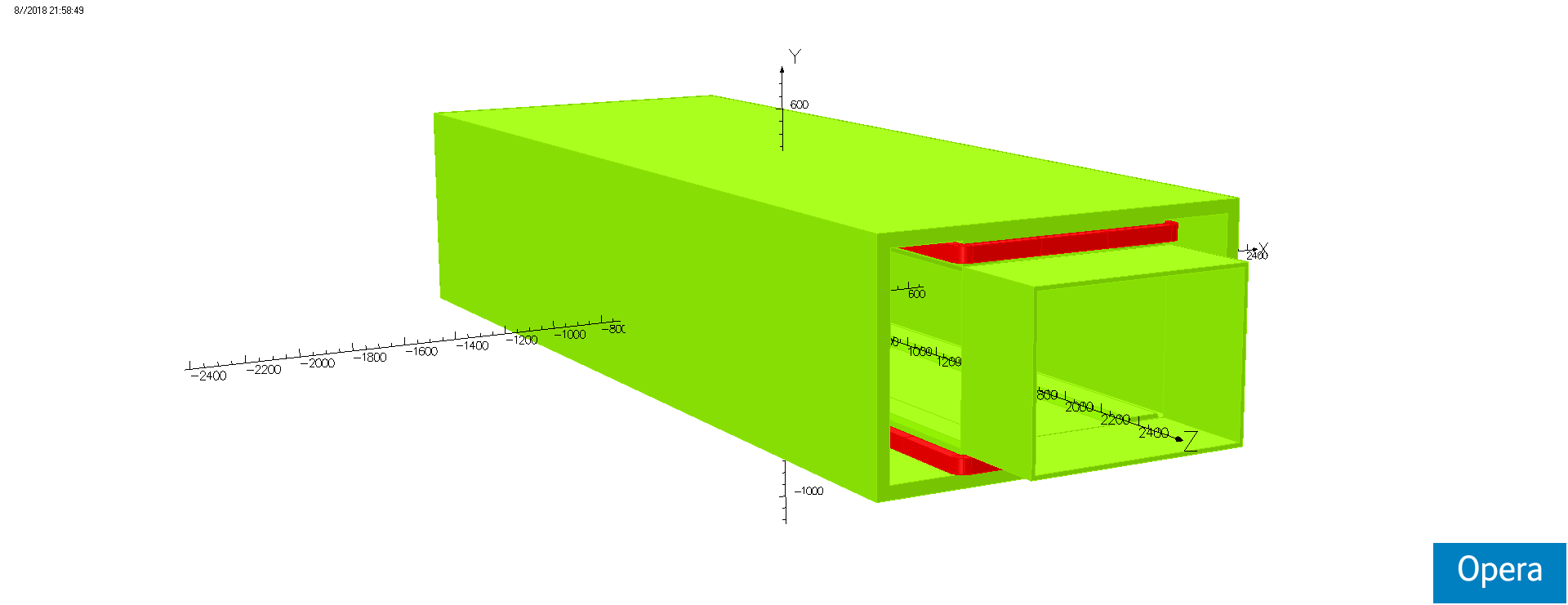 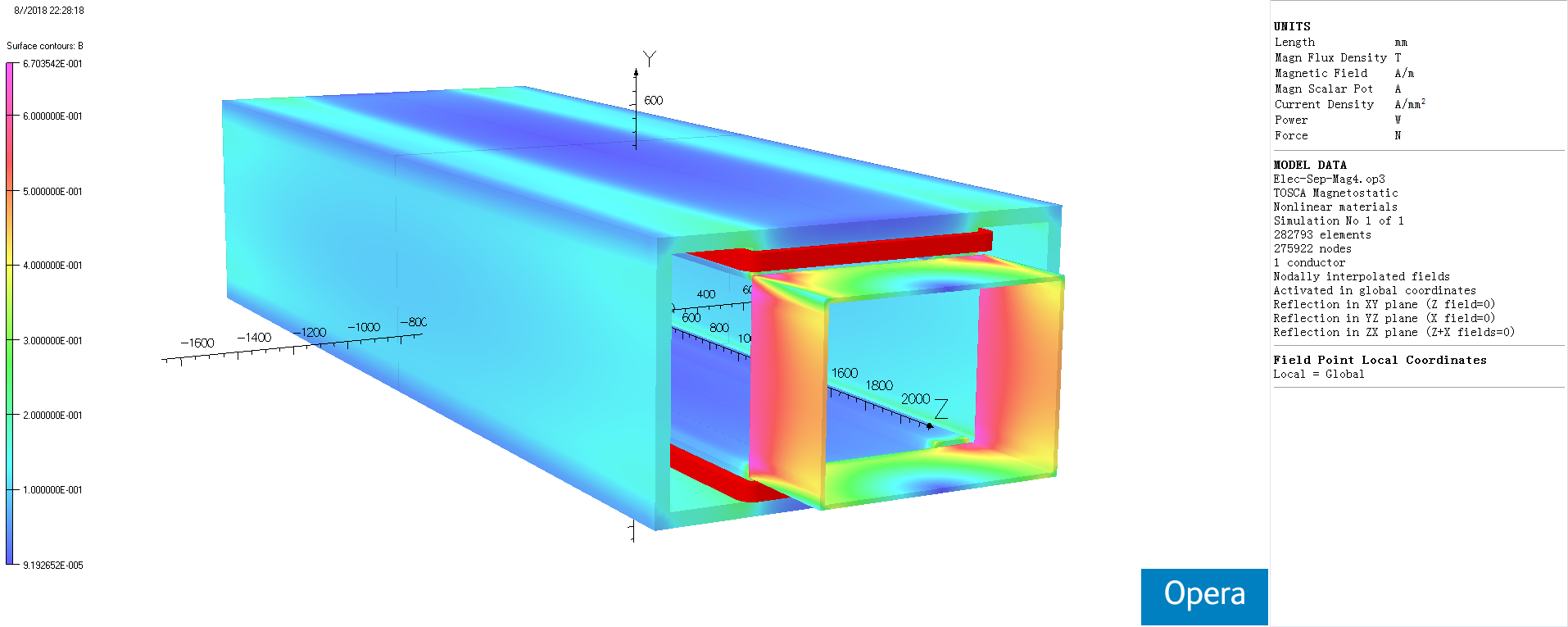 3D Model
Parameters of the magnet
Prototype development of dipole magnet
Completed the mechanical design of the magnet
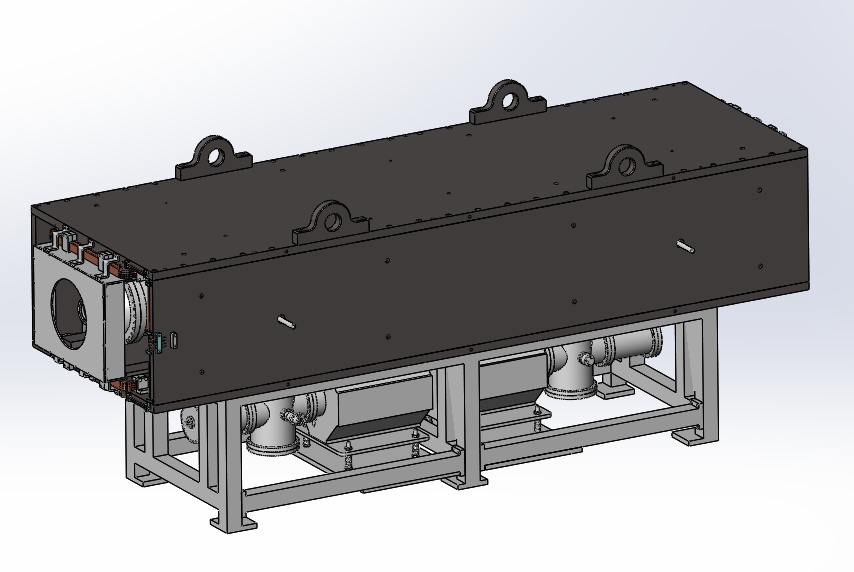 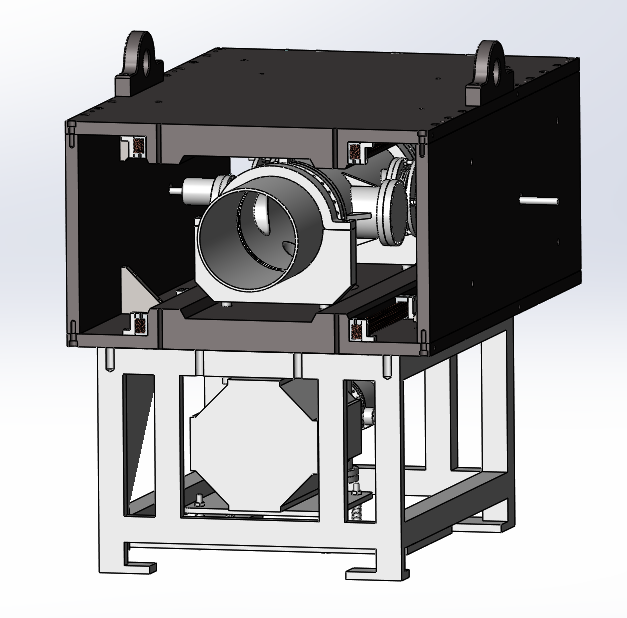 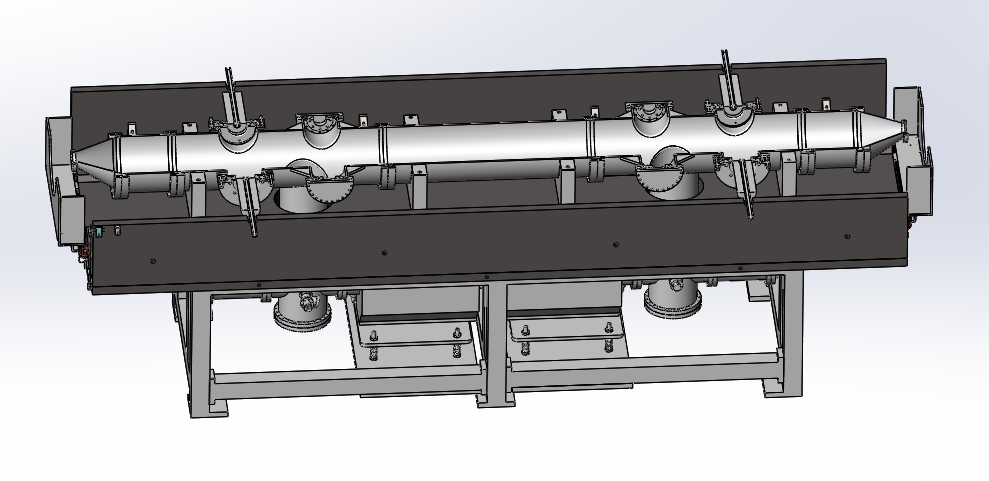 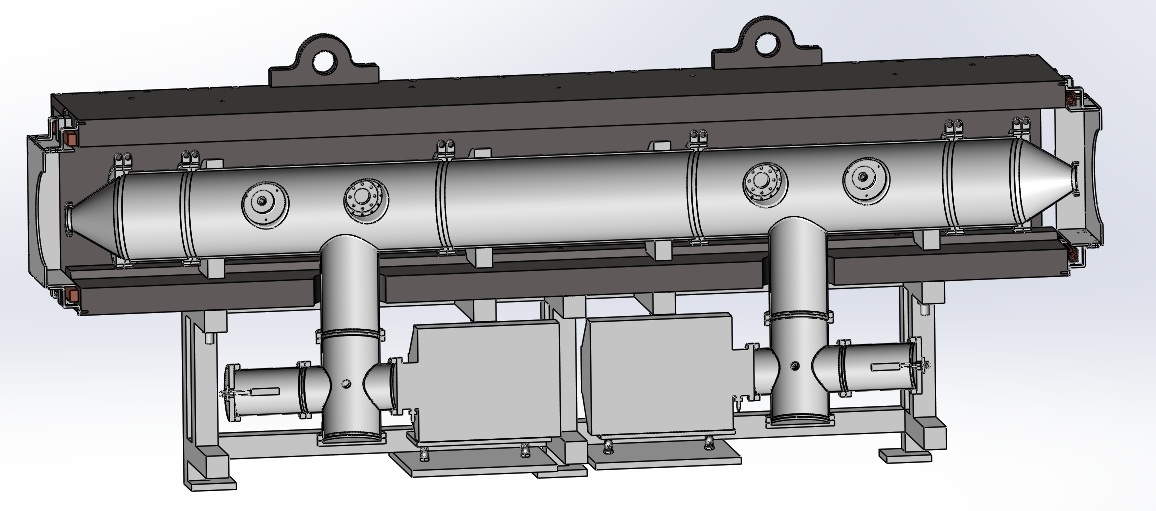 Prototype development of dipole magnet
The magnet is being manufactured in the factory














Since the length of the magnet is 4 meters, the number of turns of the coil is 12×17 ([H×V]), and the size of the wire is 3×3 (H×V, mm), the middle part of the coil is deformed during winding
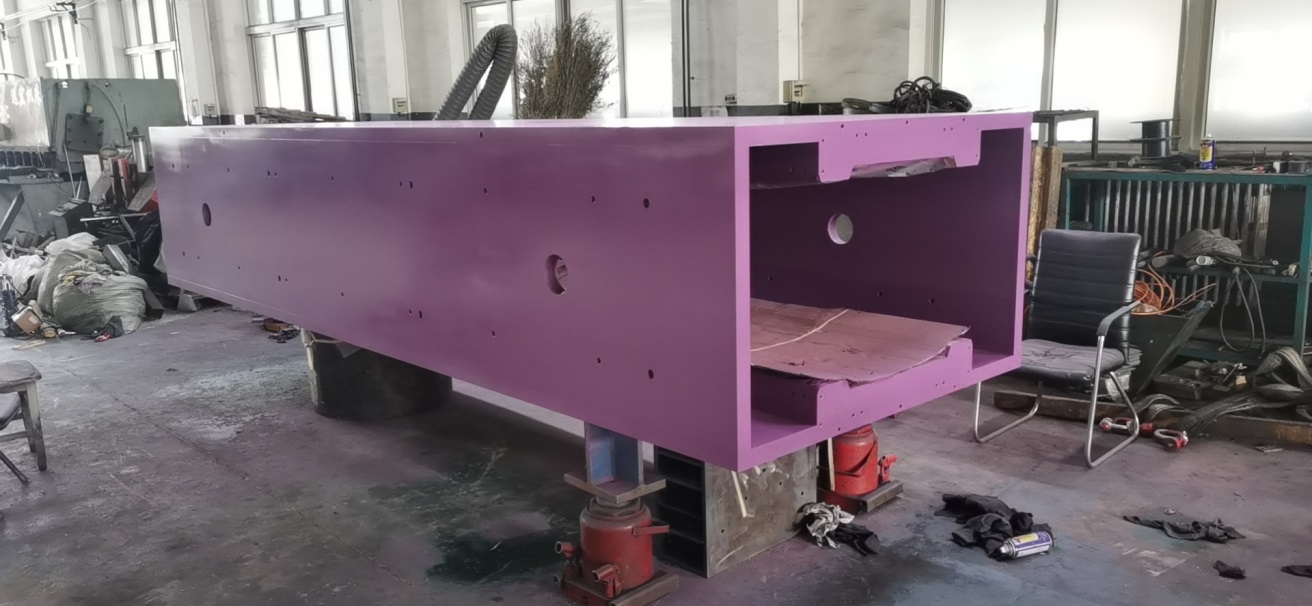 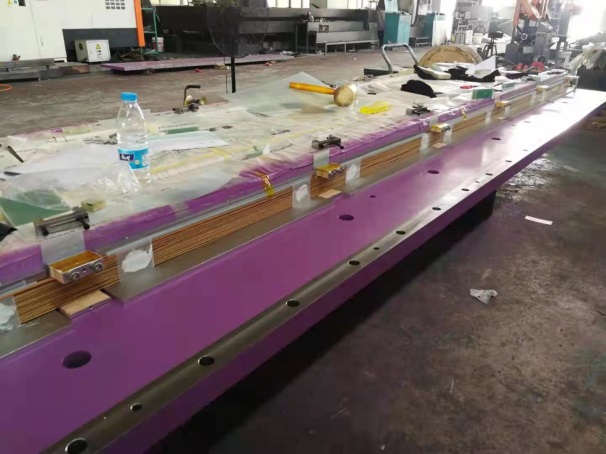 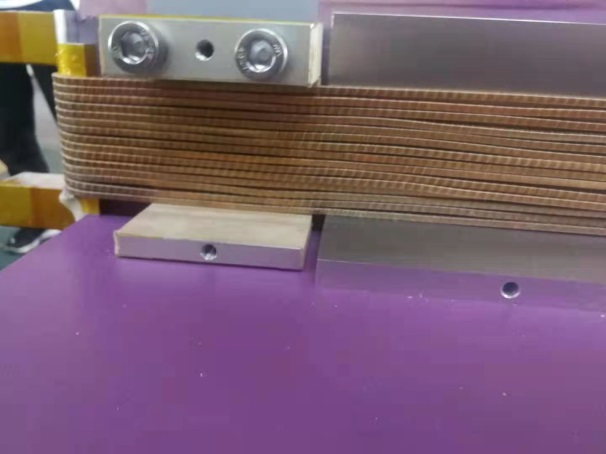 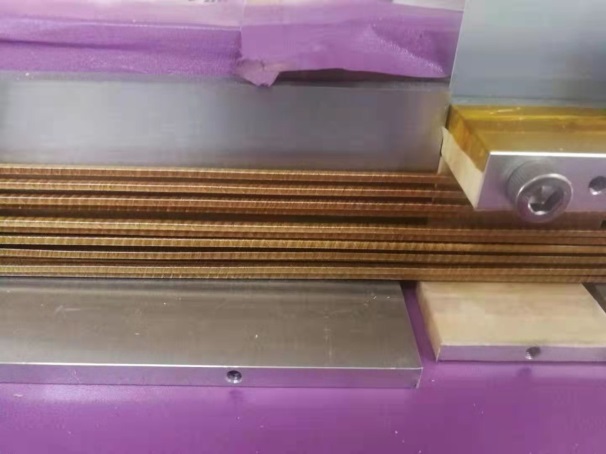 Prototype development of dipole magnet
The magnet is being manufactured in the factory














Hold the coil with G10 epoxy plate and epoxy glue.
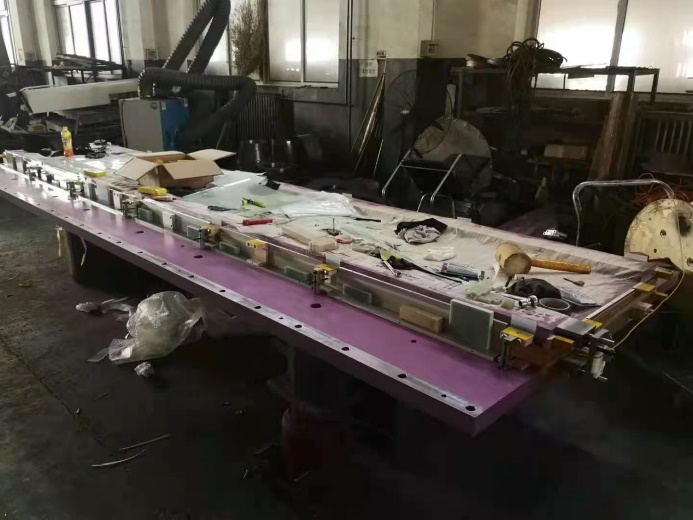 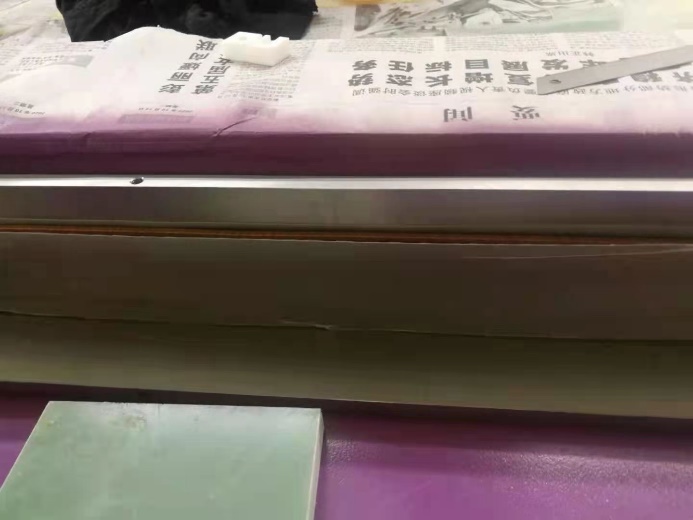 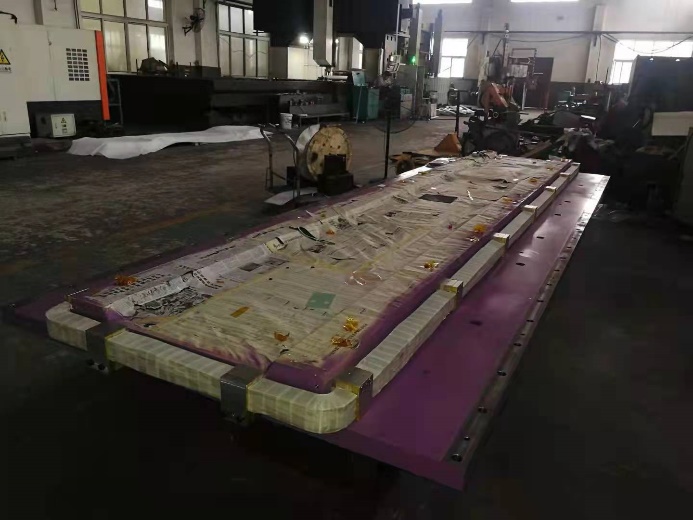 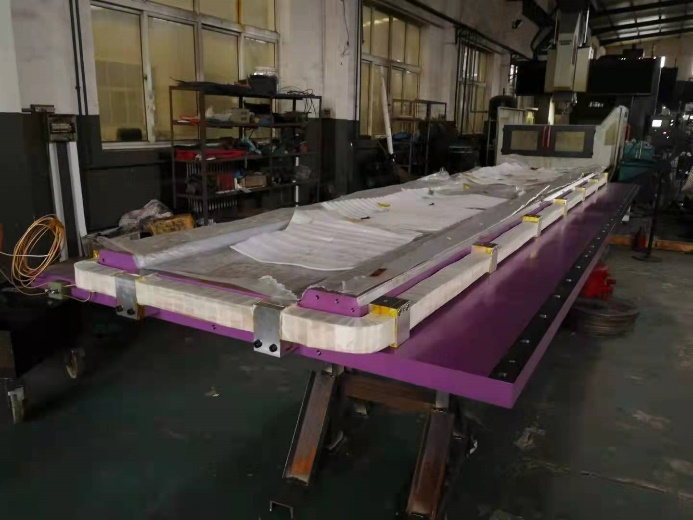 Summary
The overall installation of the separator was completed in factory and the factory test had been done.
The factory test showed that the vacuum reaches the target.
Due to the arc of the high voltage test, two power supplies failed to be used. 
After the improvement by Feedthrough, the separator have been delivered to the IHEP for testing.
The overall installation of the separator was completed in IHEP.
The separator is vacuum baking.
Then the high voltage test will been done.
The magnet is being manufactured in the factory. It is planned to complete production in next month.
Thank You!